Resource needs and supply
Lecture 3: Fundamentals of Energy and Mineral Resources

L. M. Cathles
2017
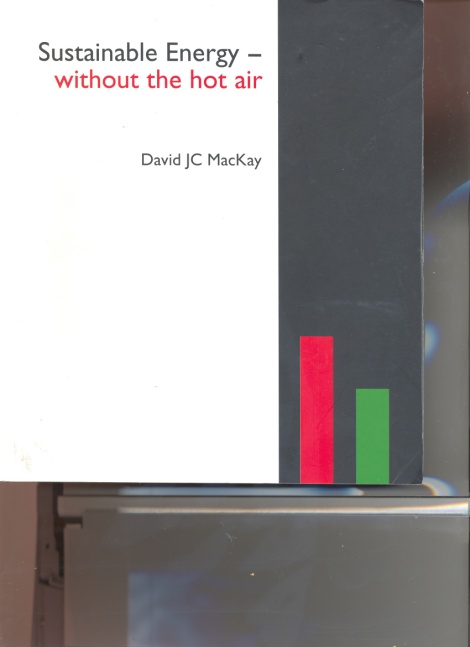 Demand is real and large
Difficult to grasp the magnitude of changes taking place… and this is just the start of the 2.3 kW p-1 to 7 kW p-1 transition.
Some illustrations….
Visualizing change
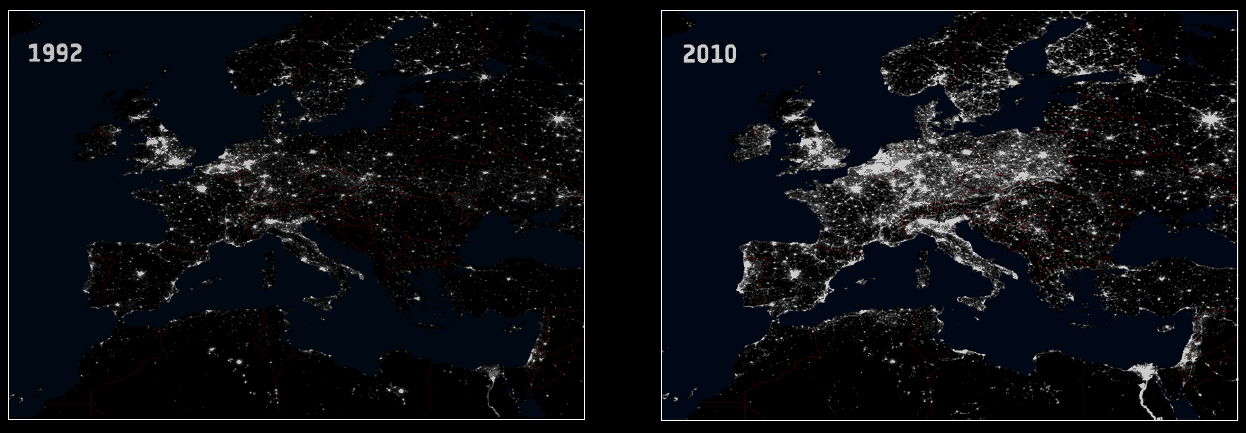 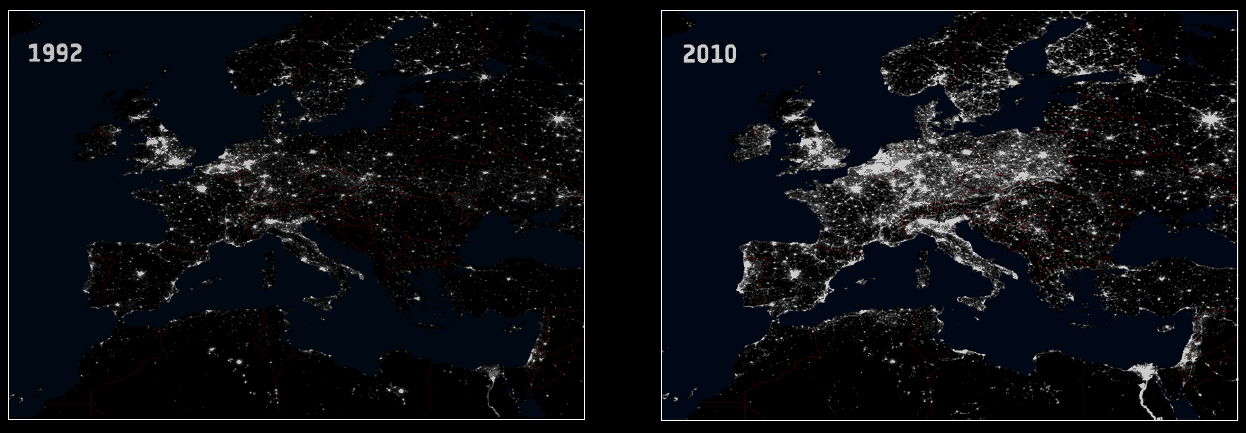 2010
iCRAG
Resource demand
Urbanization: Shanghai – 20 years of growth
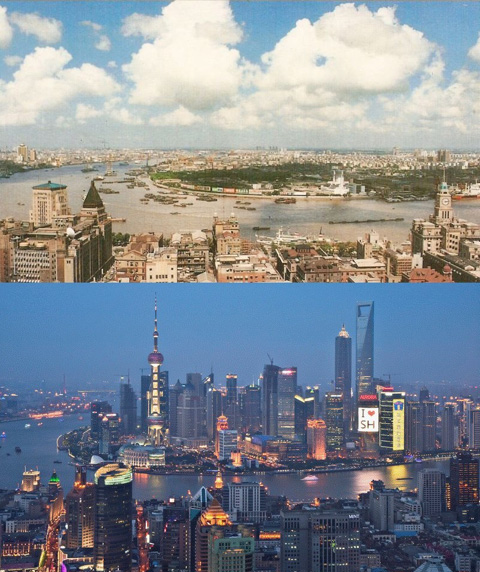 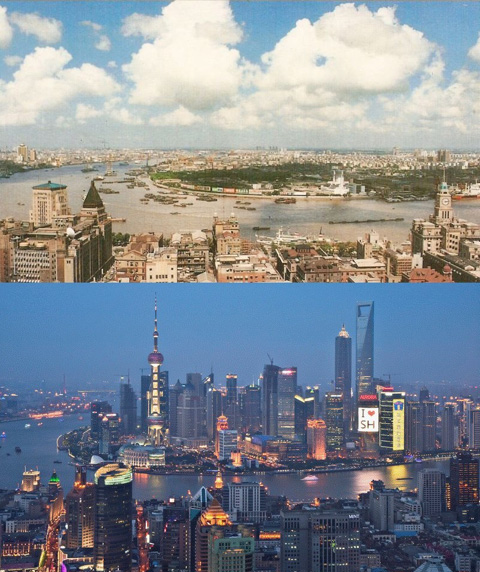 1990
2010
China: >200 cities >1 million people within 5-10 years
Basic human needs unfilled
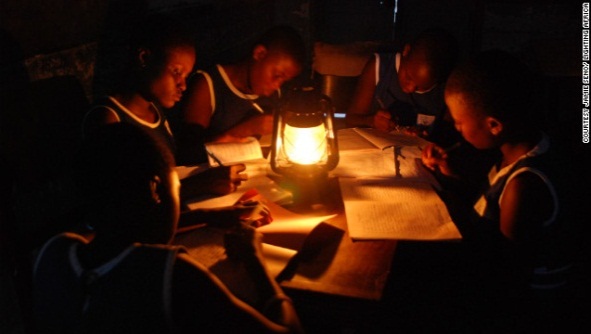 1 to 3 billion people
no access to electricity – hinders education
use wood, charcoal, coal and dung for heat
no toilets and many also lack clean water
suffer malnutrition – e.g., zinc deficiency
Primary solutions: funding and organization…
     and natural resources
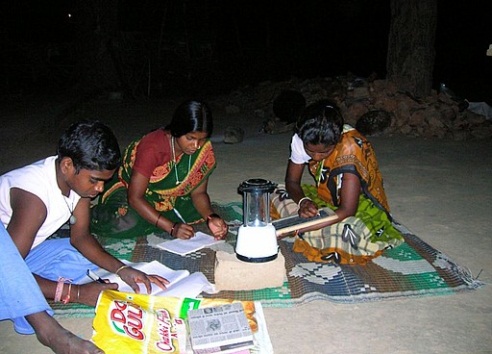 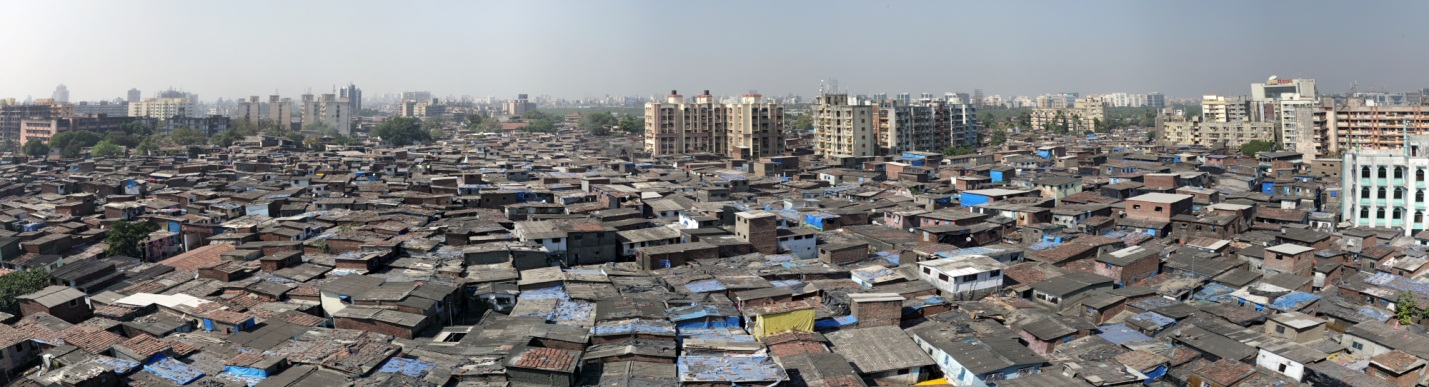 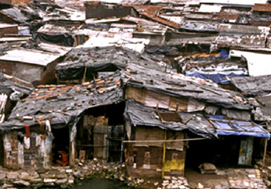 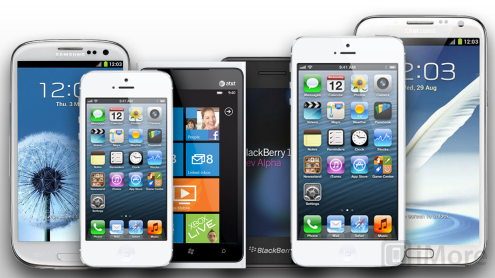 “If you can’t grow it, you have to  mine it” – or otherwise extract it from the earth, oceans and recycled materials (if available)
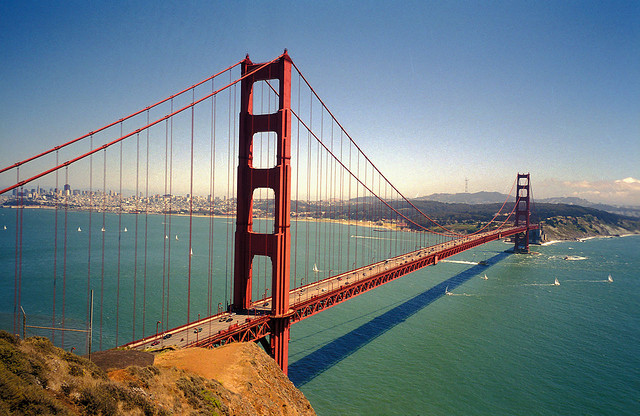 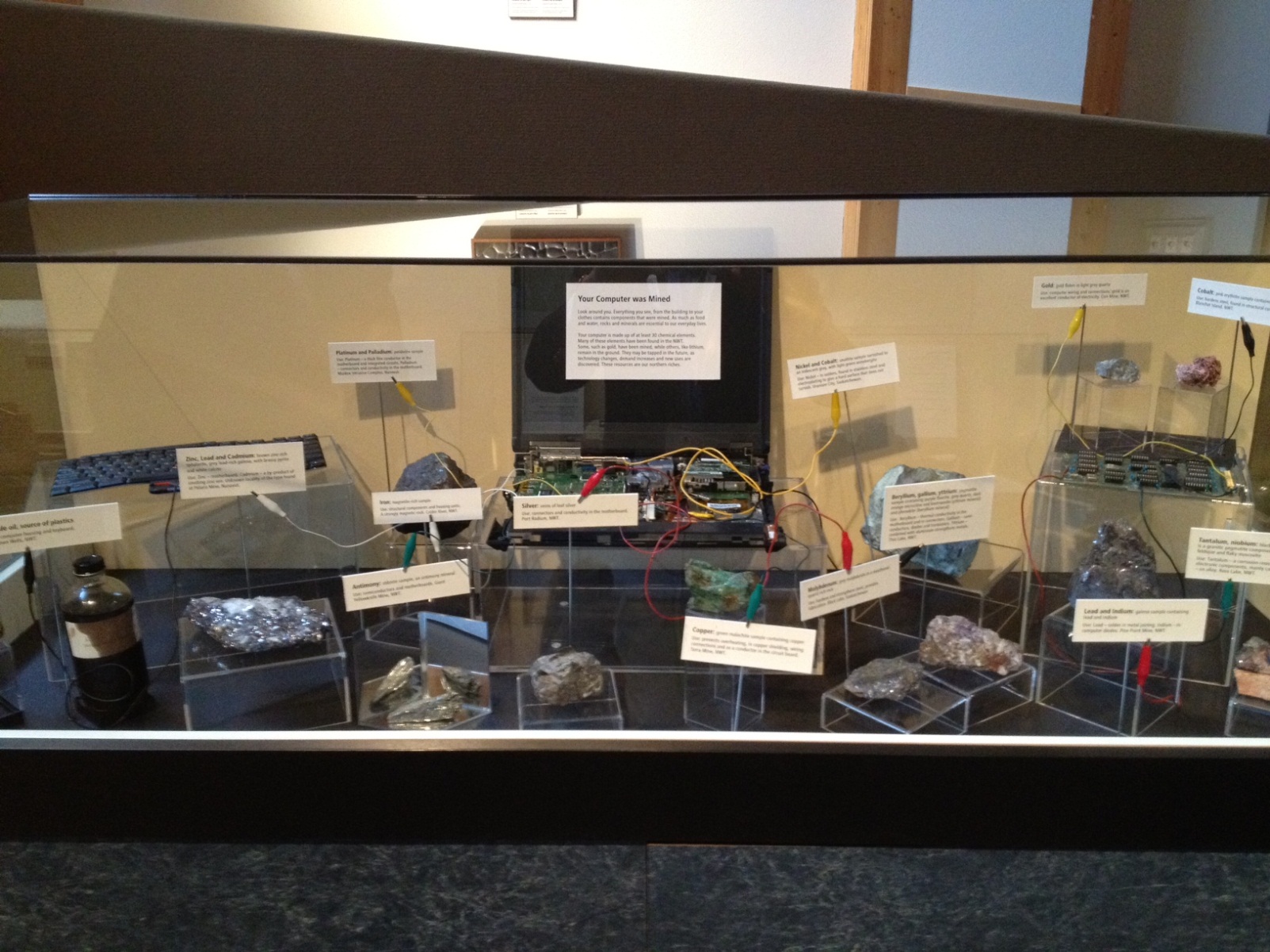 Renewables have large resource needs
Consider wind energy
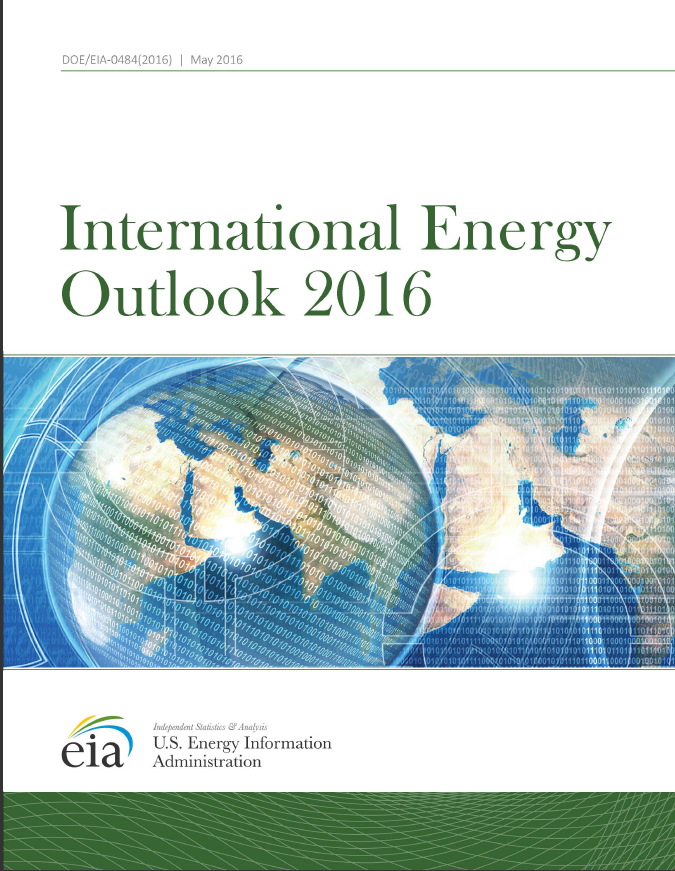 Grow renewables faster so displace FF
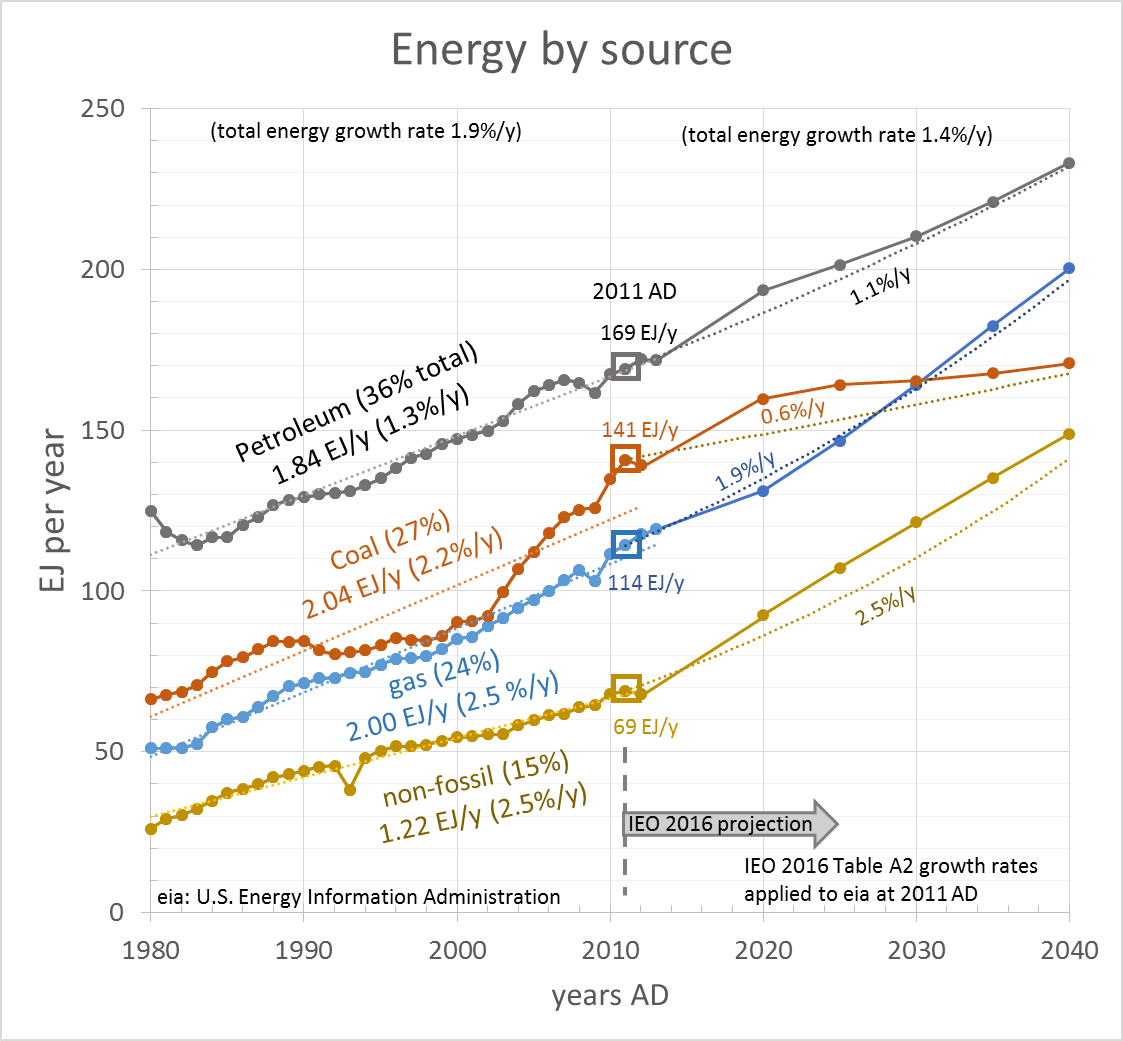 Non-FF grow at 2.5%/y from 69 Ejhy-1 in 2011
Non FF he = 38%
69 EJhy-1 = 26.2 EJey-1 = 832 GWe    (1 EJ = 1018 J)
Growth*2011 = 21 GWey-1
Goal 2300 Jh y-1 = 75 TWh = 28 TWe
Reach in 142 y:
       (1.025^142)69 EJhy-1 =2300 EJhy-1
       (1.025^142)832 GWe =28 TWe
Growth*2153 = 693 GWey-1
             *2.5% growth/yr
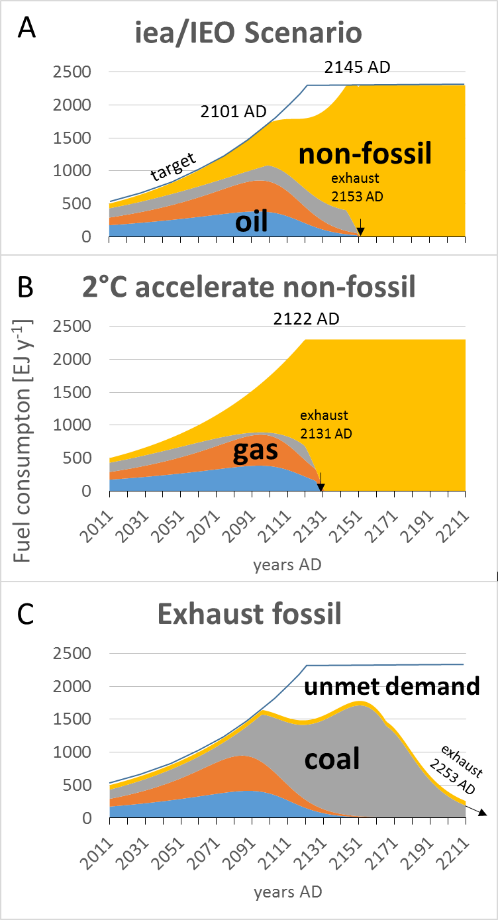 convention
Resource needs?
Colorado Wind Farm (Pacca and Horvath, 2002)
4480, 600 kW turbines
489 km2, 10 turbines/km2
5.55 TWh = 629 MW
140 kW/turbine
Rated capacity = 2.7 GW

Capacity factor = 23%
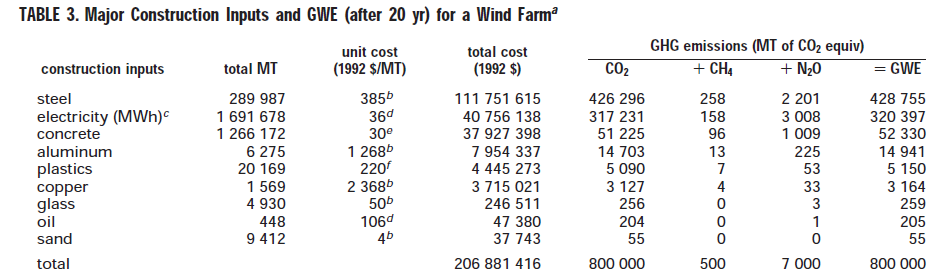 64 t/turbine
0.35 t/turbine
~0.5 t steel/kW
2.5 kg Cu/kW
Percent of current steel and Cu production
Steel production                                                           Cu production
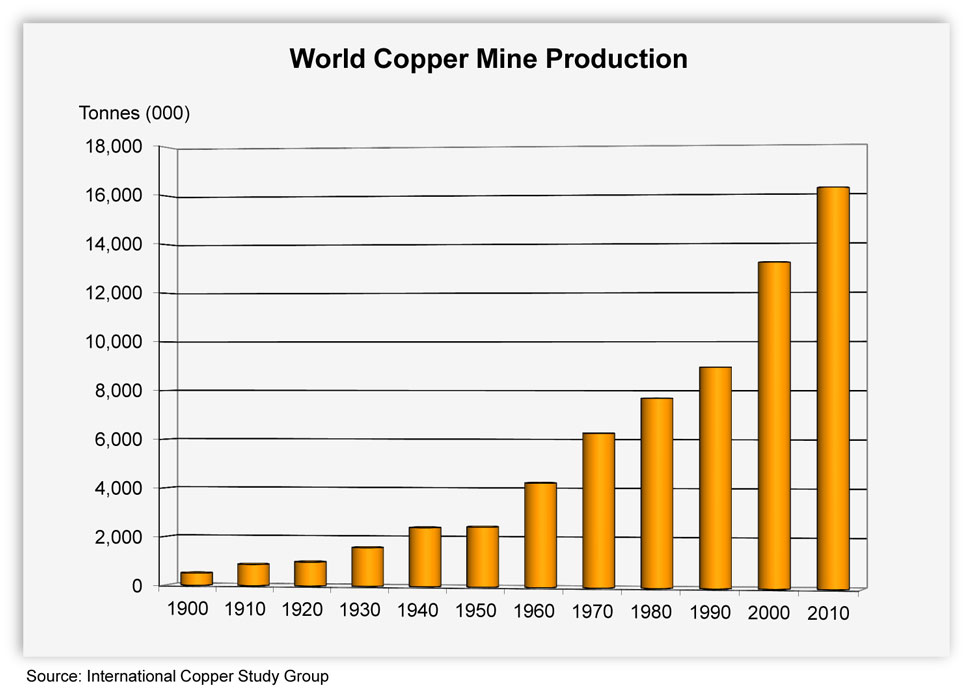 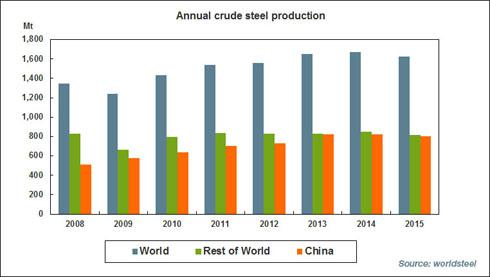 1623 Mt/y
18.3 Mt/y
2013
Not all demand can be met by wind (buildings, bridges, factories, etc… also)
Not all energy will come from wind… also solar, nuclear, hydro etc. with
          smaller/different resource needs 
But resource needs will be challenging
Can we reduce Resource Demand?
What do we spend our energy on?
What do we need?
How much can we cut back?
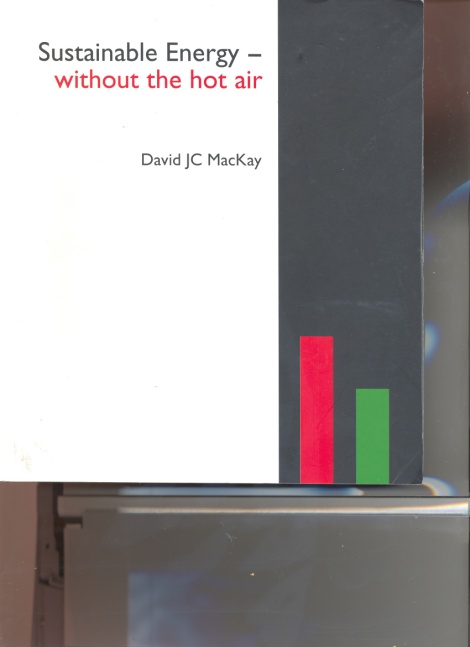 “Every big counts”
All material from MacKay, D. J.C., 2009, Sustainable Energy without hot air, UIT Cambridge Ltd., Cambridge, 366p.  (available free online at www.withouthotair.com)
Measuring Power in [kWh/d]
1 kWh = 3.6x106 J
kWh =  usual unit on electric bill
         = 41.7Wd ~ one 40W light bulb for 1 day
kWh costs 10p (16¢)in UK
8.5¢ (LA, ND, TN) to 17.7¢ (NYS)
= 1 food calorie
1 kWh ~ 1000 food calories
Car Consumption
drive 30 mi/d/person
Energy content of gas
= 1.66 kWp-1
car mileage 
27 mi/US gallon 
33 mi/imperial gallon (= 1.2 US gallons)
Energy content of all hydrocarbons  are similar:
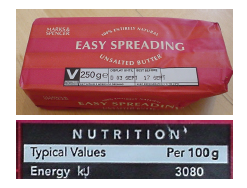 3000 kJ/100g = 3x107J/kg
density ~ 0.8 kg/l
Ebutter ~ 2.4x107J/l
1 kWh = 3.6x106 J
Ebutter~ 6.7 kWh/l
Gas = 10 kWh/l
Diesel = 11 kWh/l
personal
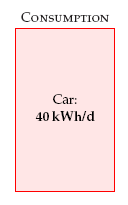 1.66 kW
Delivery efficiency of gas is 0.71 (1 l gas requires ~1.4 l oil to make and deliver)
Forty 40 W
 light bulbs
Plane Travel
Boeing 747-400 carries 240,000 l fuel and can travel 8,800 miles with 416 passengers
round trip
= 1.37 kWp-1
1 intercontinental trip per person per year
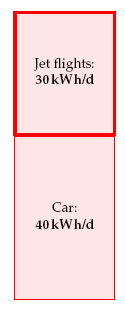 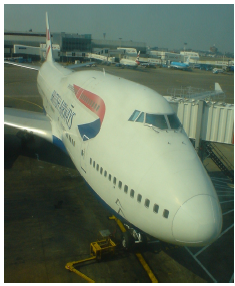 1.37 kW
1.66 kW
Heating and Cooling
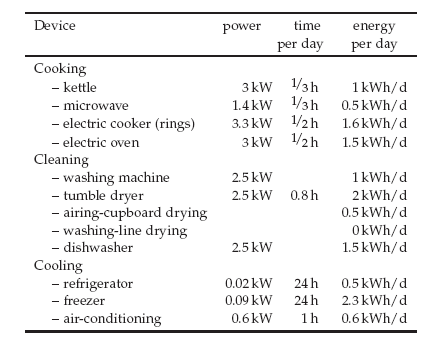 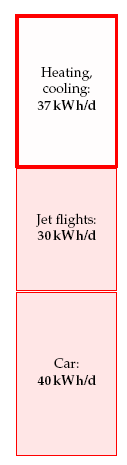 Hot Water ~ 13 kWh/d/p
+ cooling
1.54 kW
1.37 kW
Sum = 13 kWh/d
use more than need
Heating: Electric heater 24 kWh/d x 0.5 yr x 2 = 24 kWh/d/p
1.66 kW
Light
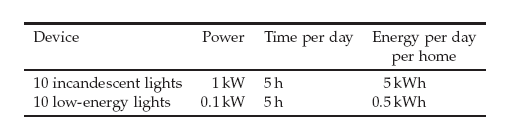 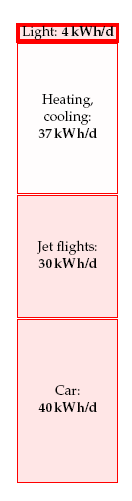 0.16
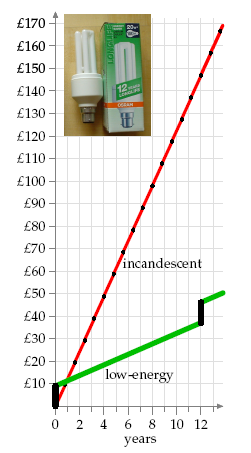 1.54 kW
=
Home	2.75 kWh/d/p
Work	1.3   kWh/d/p
makes economic sense to buy fluorescent bulbs
1.37 kW
Buy new every 12 yrs
1.66 kW
Cost 100W bulb 3hr/d
Gadgets
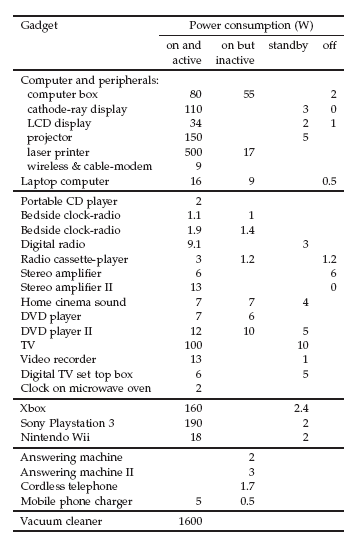 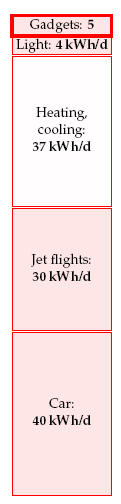 0.20
0.16
1.54 kW
Computer server	0.4 kWh/d/p
(1% US elect. consumption)
Vacuum cleaner	0.4 kWh/d/p
Mowing Lawn	0.6 kWh/d/p
1.37 kW
~ 5 kWh/d/p
1W = 1 £/yr
DVD II costs 20£
In 2 yrs idling energy = purchase cost
1.66 kW
sum=114.8 W
Food and Farming
Veggies
1 kcal = 1 calorie (food)
Human       kcal/d       x 1.1x10-3 kWh/kcal
  65 kg	  2600              3 kWh                                        x 0.5 =    1.5 kWh/d/p
Energy to feed and animal
diet half veggies
0.046 kWh/kganimal
pets are extra
meat & dairy
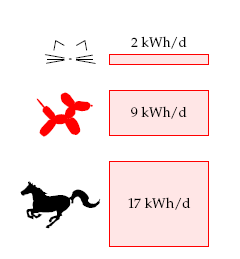 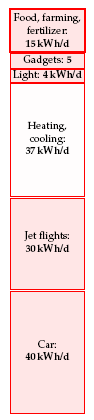 ½ liter milk per day
50 g cheese/d (½ l milk to make)
Cow gives 16 l/d
0.63
0.20
0.16
dairy
Weight 
of cow
110 g chicken food @ (2850 kcal/kg = 3.3kWh/kg)
0.36 kWh/chicken
chicken lays ¾ egg/d
2 eggs/d needs: (2.66 chickens)x0.36 = 1 kWh/d    eggs
1.54 kW
2 eggs/d/p
food
227 g meat/d		chicken	pork	beef
			75	75	75      grams eaten
			50	400	1000 days to slaughter
			3.75	30	75      ∑=110 kg standing crop animal
1.37 kW
meat
yield
Fertilizer		2 kWh/d/p
Farm Energy	0.9 kWh/d/p
e.g., eating 0.075 kg chicken per day means supporting 0.075x50=3.75 kg of chicken waiting to be eaten
1.66 kW
∑=1.5 +1.5 + 1 + 8 +2 +.9 = 14.9 kWh/d/p
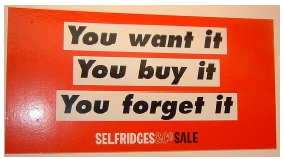 Stuff and its transport
0.17
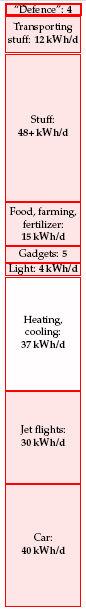 Embodied energy 	= E of digging, modifying, transporting raw materials
		+ E of producing product (factory light and heat, transport)
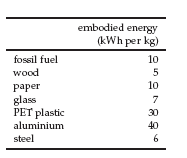 0.5
mainly food packaging
400 g packaging/p/y  x  10 = 4 kWh/d/p
200 g paper/p/d         x  10 = 2 kWh/d/p
2 kW
48
Stuff
0.63
= 2 kWh/d/p
Manufact energy kWh/kg
0.20
Britain's C-footprint doubled by imports
0.16
1.3 t/yr/p nonfuel manufactured imports x (1000/365) x 10        = 40 kWh/d/p
= 7 kWh/d/p

= 4 kWh/d/p
Transport

Shipping

Energy for supermarkets	                = 0.5 kWh/d/p
Water delivery and removal	                = 0.4 kWh/d/p
1.54 kW
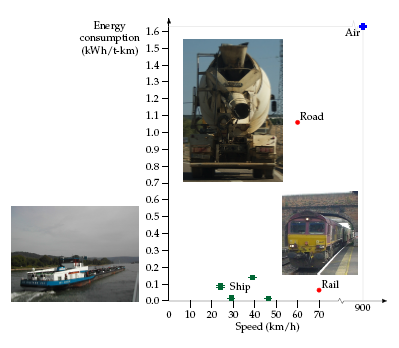 12
tnspt
1.37 kW
PC (2yr)	       2.5kWh/d/p
House (100 yr)    1 kWh/d/p
Car (15 yr)            14 kwh/d/p
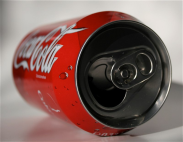 5/d = 3kWh/d
1.66 kW
Desalination 
8 kWh/m3
or plastic bottles
195 kWh/p/d = 8.1 kW p-1
195 kWh/p/d 
8.1 kW p-1
0.17
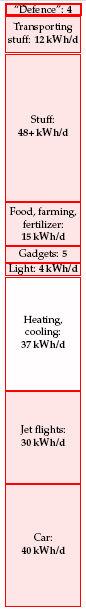 0.5
2 kW
What can we save?
0.63
0.20
0.16
Heat pumps
1.54 kW
1.37 kW
Better transport
1.66 kW
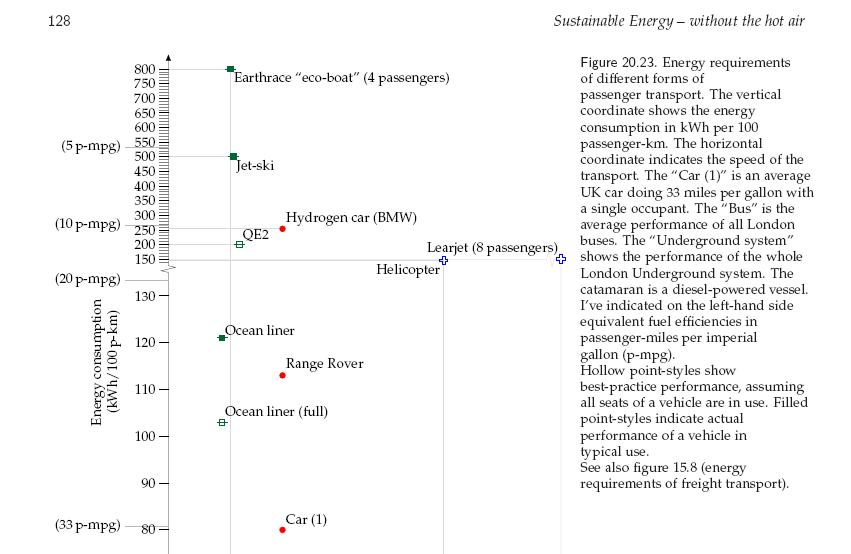 Better Transport
Substantial savings possible
boats
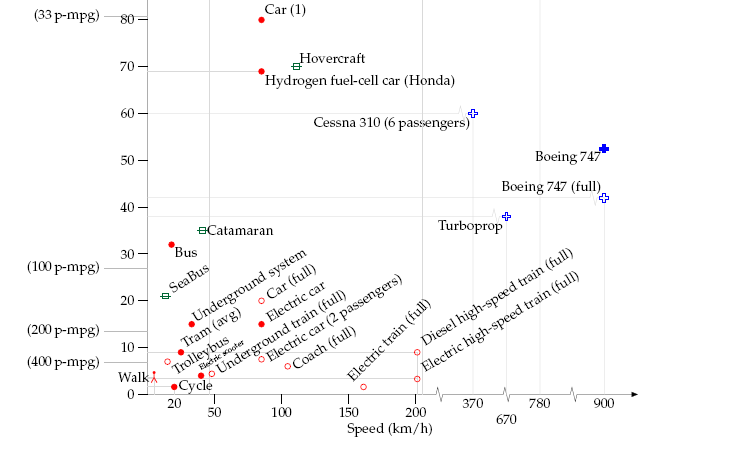 40 kWh/p/d → ~10 kWh/d/p
Save 30 kWh/d/p
Car @ 80 kWh/100 km
33 mpg with single occupant
Boats will not replace planes
kWh/100 p-km
planes
Electric car at 15 kWh/100 km
Public transportation at 10 “
speed
Heating with heat pumps
8.1 kW p-1
195 kWh/p/d
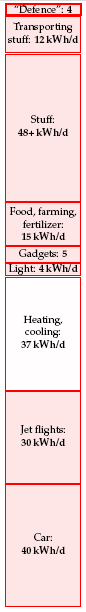 Insulate ↓0.72
Thermostat shenanigans ↓0.75
5.6 kW p-1
135 kwh/p/d
0.9 gas  →    1.95  for heat pump (factor of 2.16)
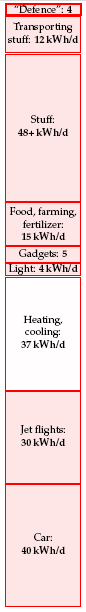 37 kWh/d/p → 9.25 kWh/d/p
Savings = 27.7 kwh/d/p
Heat 9.2
EHeat = Eele + 3xEele
Get 4 units of heat for one unit of electric power
reverse refigerator
Jet 30
Car 10
195 kWh/p/d
Heating with heat pumps
8.1 kW p-1
195 kWh/p/d
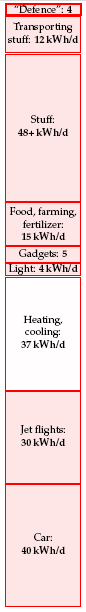 5.6 kW p-1
135 kwh/p/d
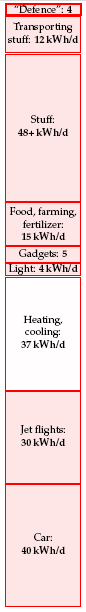 More?
Heat 9.2
Jet 30
Car 10
8.1 kW p-1
195 kWh/p/d
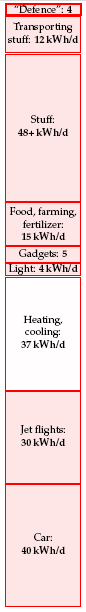 5.6 kW p-1
135 kwh/p/d
Can renewables provide 5.6 kW p-1 ?
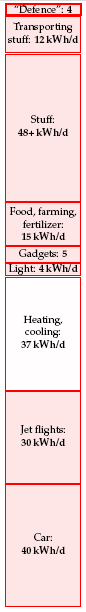 Heat 9.2
Jet 30
Car 10
8.1 kW p-1
195 kWh/p/d
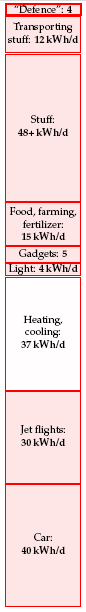 5.6 kW p-1
135 kwh/p/d
Can renewables provide 5.6 kW p-1 ?
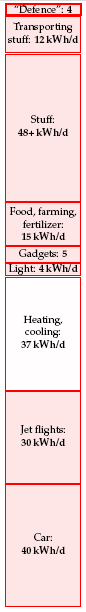 Feasible
MacKay’s Answer – no
Heat 9.2
0.75 kW p-1
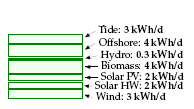 Jet 30
Car 10
Whitelee near Glasgow
140 turbines
322 MW peak (6 W/m2)
55 km2 area
Load factor = avg/peak ~ 30%
OnshoreWind
100 sq km wind farms
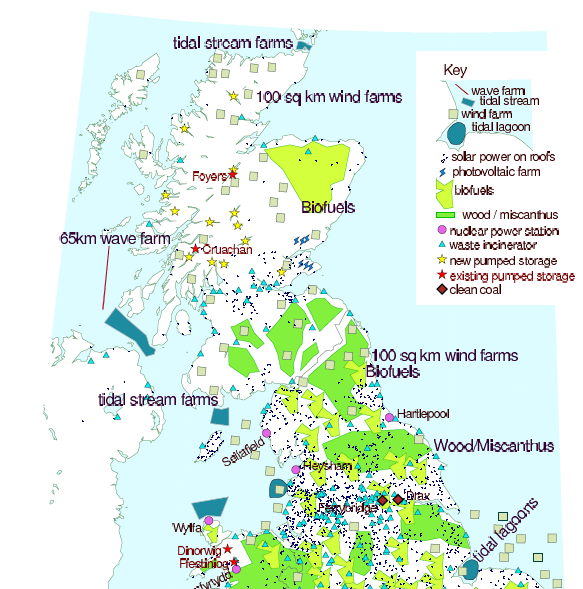 10% total land/p       yield               conversion
6 m/s wind
13 mph
½ car
50x Denmark today
7x   Germany
2x   World
UK: 59.5x106p, 244,000 km2, 4110 m2/p
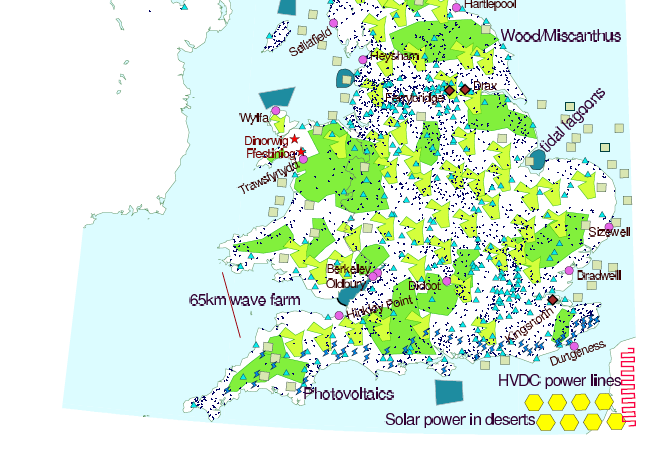 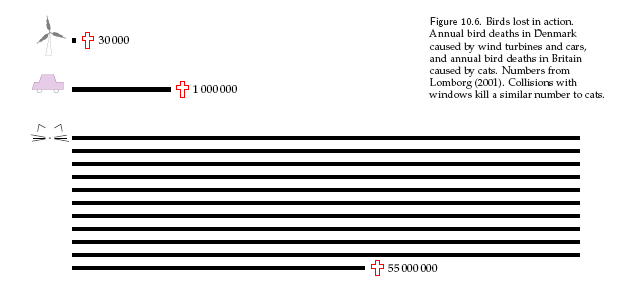 Denmark
x 50 = 1.5 million
/yr
Britain today
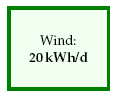 0.8 kW
= (20 kWh/d)(0.0417 kW/kWh/d
Agricultural land area of UK = 166,000 km2 (70% total)
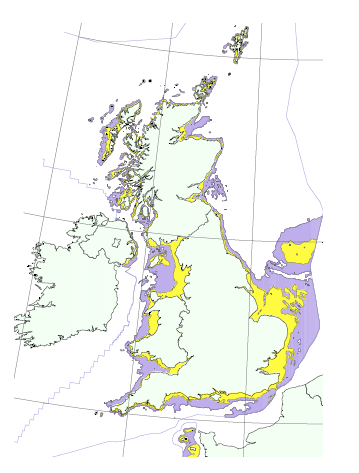 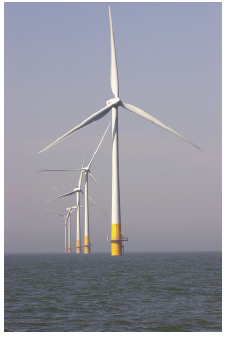 Offshore Wind
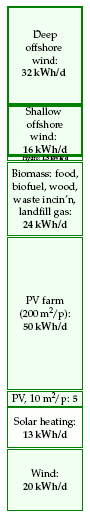 *
0-25m
1.33 kW
25-50m
Wales
2/3 for shipping
0.66 kW
Deep Offshore = 32 kWh/d/p
0 to 25 m:      40,000 km2 = 666 m2/p
25 to 50 m:    80,000 km2
Area UK :     244,000 km2
2/3 Wales
* Requires 44,000 3MW turbines
     15/km coastline if lined the coast
     corrosion is problem (1/3 turbines replaced every 18 mo)
     48 kWh/d/p would require 60x106 t steel and concrete
     	~1 t/p,  world steel production ~0.2 t/p/yr (see slide 10)
              	WWII Liberty ship production 0.1 t steel/American/yr
                 	7000 km N Sea pipelines  8x106 t steel and concrete
     10,000 turbines in 10 yrs requires 50 jackup barges

3MW offshore wind turbine weighs 500 t 
Weight-to-power ratio = 170 kg/kW
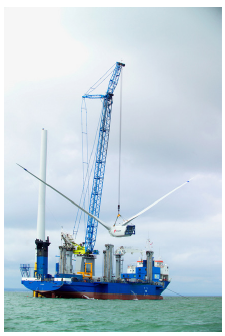 resource issue
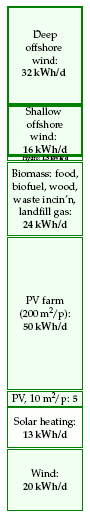 0.8 kW
110 W/m2 
~ 1000x0.32x0.34
W/m2 incident
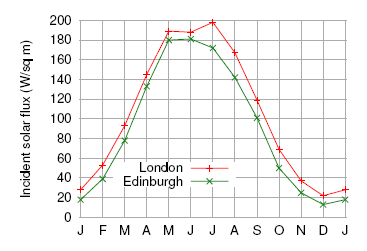 Solar
Incident     avg/inc    clds
capture
fx land
Muhlhausen, Bavaria
5 W/m2 avg power
choose
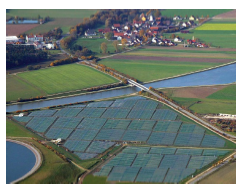 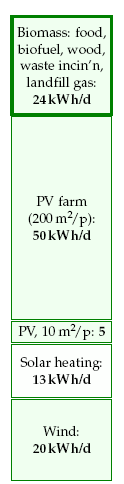 Expensive ones, S facing
1
4110 m2/p
* 100x all panels in entire world today
200 m2 p-1
Miscanthus Grass
0.75 W/m2
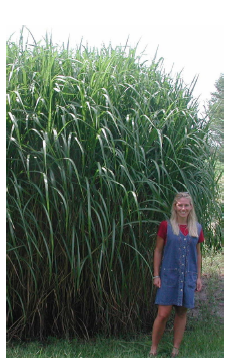 3000 m2 p-1
33% losses -> 24
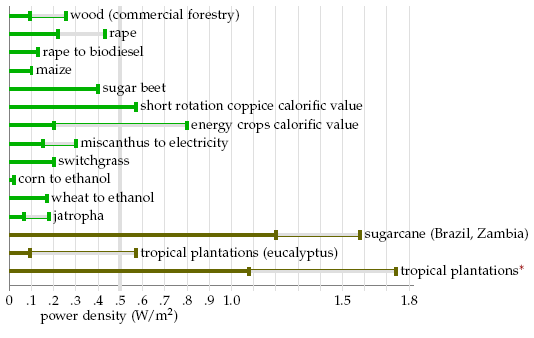 1.5 ->1 kW/p
(using all farmland!)
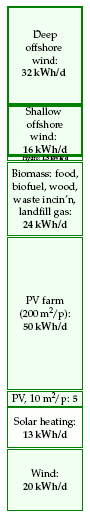 2.1 kW
0.5 W m-2
1.33 kW
0.21
0.54
0.66 kW
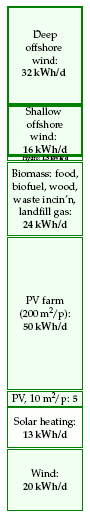 0.8 kW
Hydroelectric
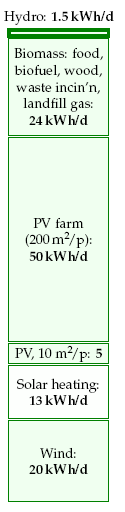 0.06
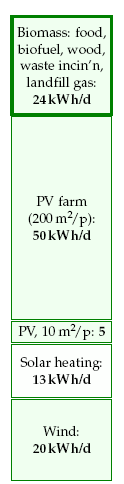 solar
lowlands
1
much more efficient
Land Elevation
Upper bound
no evap, every drop rain
highlands
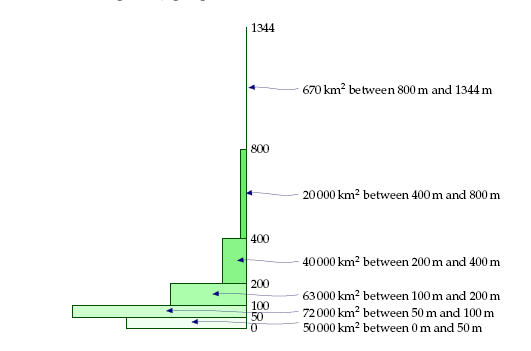 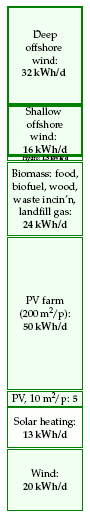 2.1 kW
20%  x 7kWh/d/p = 1.5 kWh/d/p
1.33 kW
0.21
guess at practical
0.2 kWh/d/p today
Wind
0.54
0.66 kW
highland
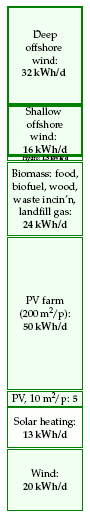 lowland
0.8 kW
Wave
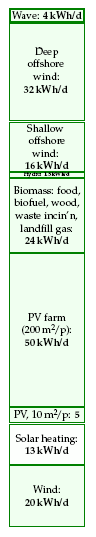 0.16
Measured power of Atlantic waves per m of coast
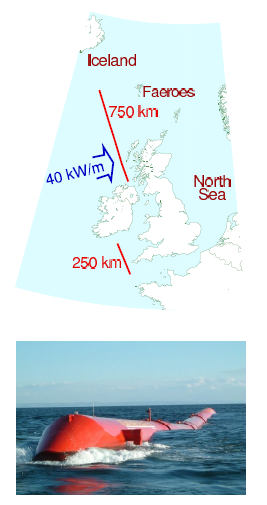 0.06 Hydro
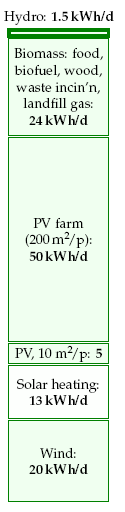 Total capture
Onshore = millpond
= 16 kWh/p/d*
= 4 kWh/p/d  at 50% extraction and 50% coverage
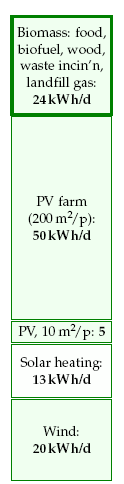 solar
1
Pelamis wave energy collector
300 kW 4-section snake
350 t steel
350 t ballast
750 kW maximum 
500 kg steel/kW
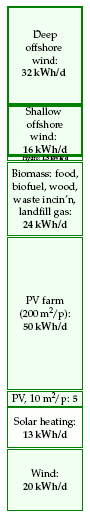 2.1 kW
1.33 kW
0.21
Wind
(3x wind)
0.54
0.66 kW
3x wind turbine’s 170 kg/kW
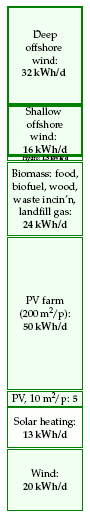 * =666/(40 W / kWh/d)
0.8 kW
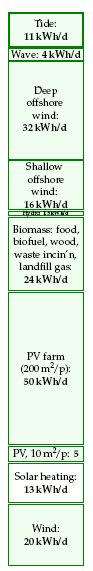 spring and neap tides
align or not align with sun
Lagoons 	1.5 kWh/d/p
Farms 	9
Barrages 	0.8
0.46
Tide
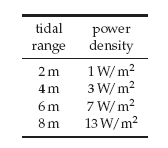 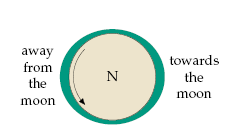 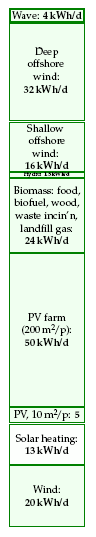 0.16
0.06
Tide stream farms = 6W/m2
(underwater wind turbines)
~9 kWh/d/p around UK
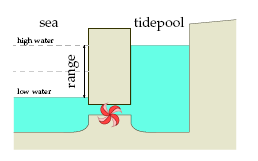 Tidepool
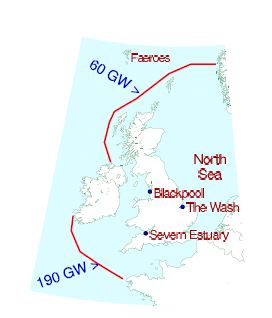 Upper bound estimate
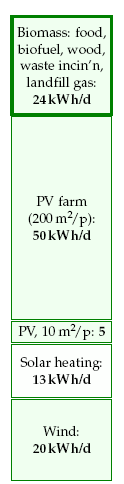 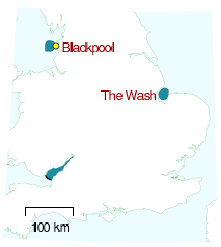 solar
1
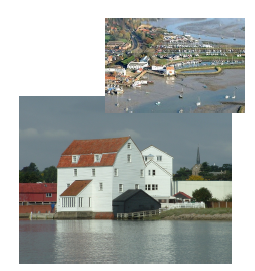 1.5 kWh/p/d
Cardiff Barrage
0.8 kWh/d/p
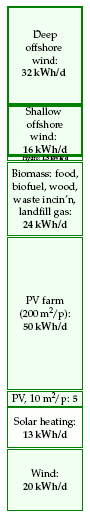 2.1 kW
Raw power incoming lunar tide
predictable
 day and night year round
 can store energy
 low cost hardware
 storms not issue
 invisable (under the sea)
1.33 kW
absolute upper bound
0.21
Wind
0.54
0.66 kW
If extract 10% and 50% conv/transm eff
= 5 kWh/d/p
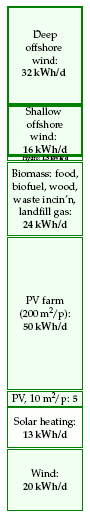 0.8 kW
Geothermal
0.04
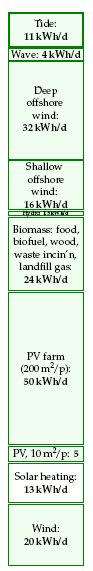 0.46
Geothermal
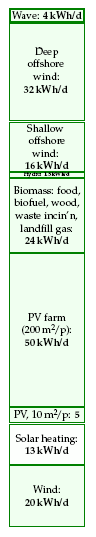 0.16
0.06
50 mW/m2 geothermal heat flow
17 mW/m2 extractable forever
43 p/km2 land (23,260 m2/p) world population density
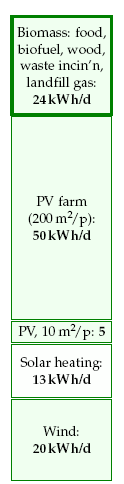 0.41 kW/p
solar
If all land used

In UK 4000 m2 p-1 
= 2 kWh/p/d
1
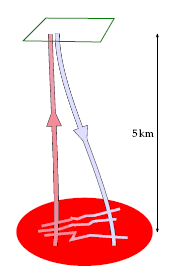 not at all feasible
Hot dry rock
<130,000 TWh in UK according to consultants
1.1 kWh/d/p for 800 yrs
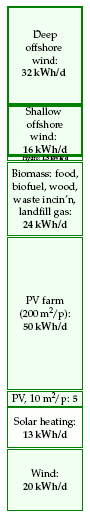 2.1 kW
0.05 kW/p
1.33 kW
0.21
Wind
0.54
0.66 kW
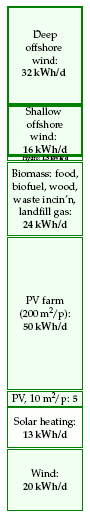 TOTAL non-fossil supply = 176.5 kWh/d/p = 7.3 kW/p
0.8 kW
But MacKay Estimates VERY Generous
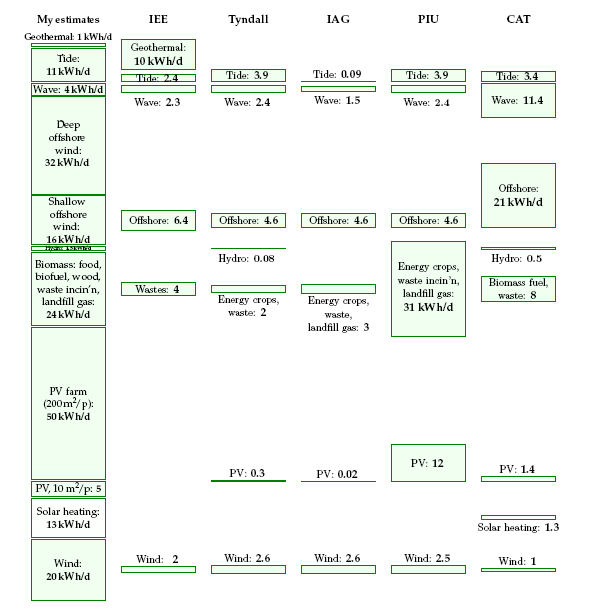 27.1
15.9
11.8
56.4
48 kWh/d/p
176.5
8.1 kW p-1
195 kWh/p/d
Getting realistic
7.4 kW p-1
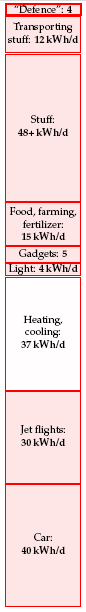 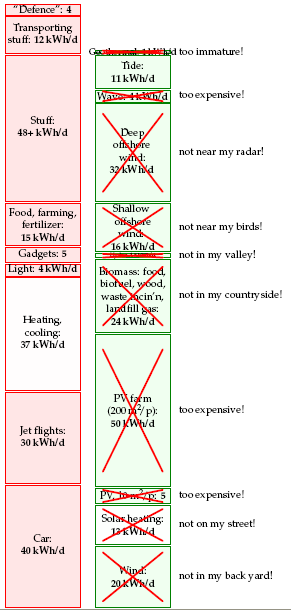 176.5 kWh/d/p
58 kWh/p/d
Savings
5.6 kW p-1
135 kwh/p/d
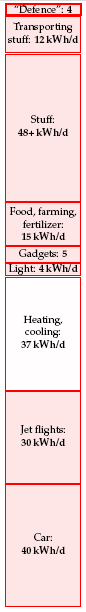 hydro
Energy Gap
117 kWh p-1 d-1
Heat 9.2
0.75 kW p-1
18 kWh/d/p
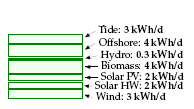 Jet 30
Car 10
Summary
8.1 kW p-1
195 kWh/p/d
7.4 kW p-1
Can’t give up enough to close gap
Still need:
Food
Light
Defense
Transport
Gadgets
Some stuff
Jet travel
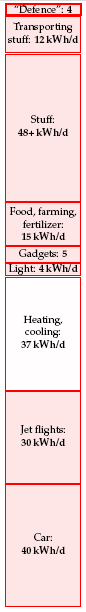 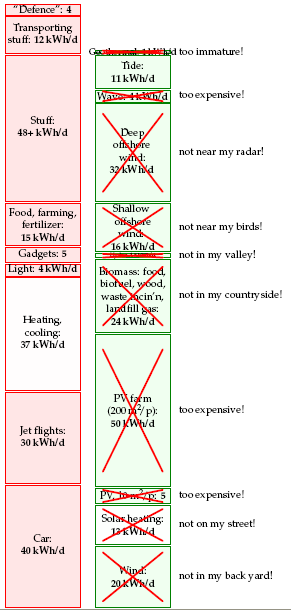 176.5 kWh/d/p
58 kWh/p/d
Savings
5.6 kW p-1
135 kwh/p/d
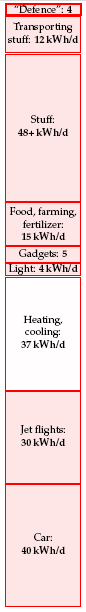 Possible solutions:
Use less energy
Find more renewables
Use other people’s “
Nuclear
Have less people
hydro
Energy Gap
117 kWh p-1 d-1
(Some academics are discussing a sustainable population of ~2 billion =1/3 of today.  This is hinted at by height of green stack compared to red.  This is not an appealing vision. )
Heat 9.2
0.75 kW p-1
18 kWh/d/p
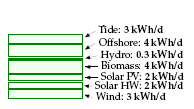 Jet 30
Car 10
Land growing
Renewables place High demand on land
100 km2 wind farms
2x realistic
0.75 kW p-1
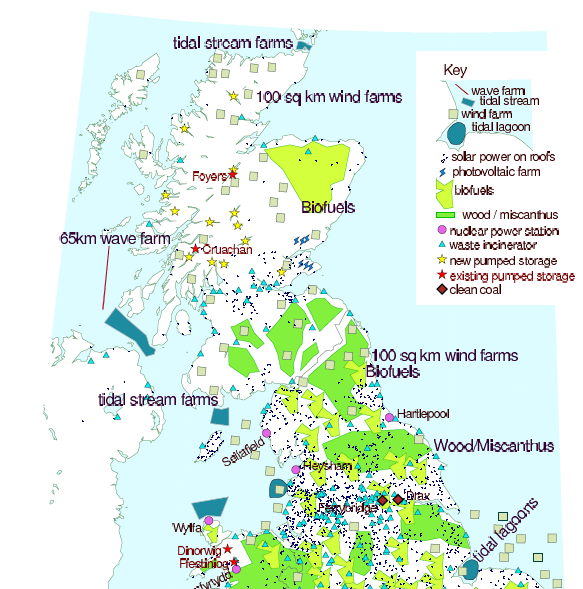 biofuels
UKplan M
pumped storage
(r= existing)
waste incinerators
Middle Plan
wood and grass
65 km wave farms
clean coal power stations
tidal lagoons
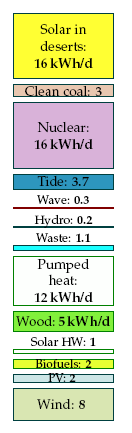 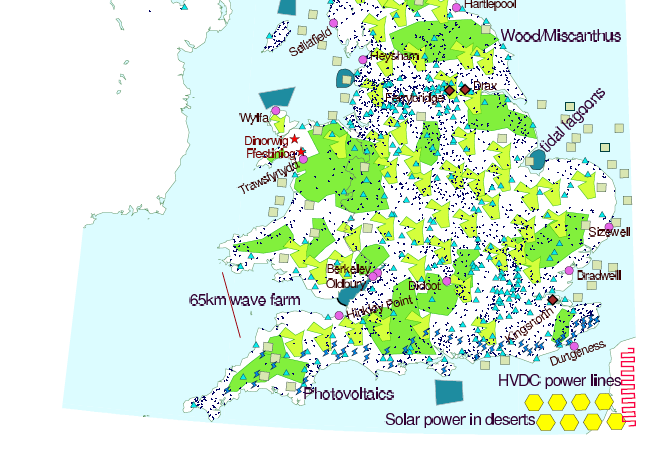 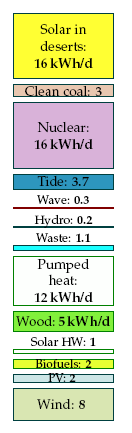 tidal farms
solar farms
20 km2 each
35.1 kWh/p/d renewables
1.46 kW p-1
60x106 p in UK
195 (8.1)
MacKay’s conclusion
176.5 kwh/p/d
(7.3 kW/p)
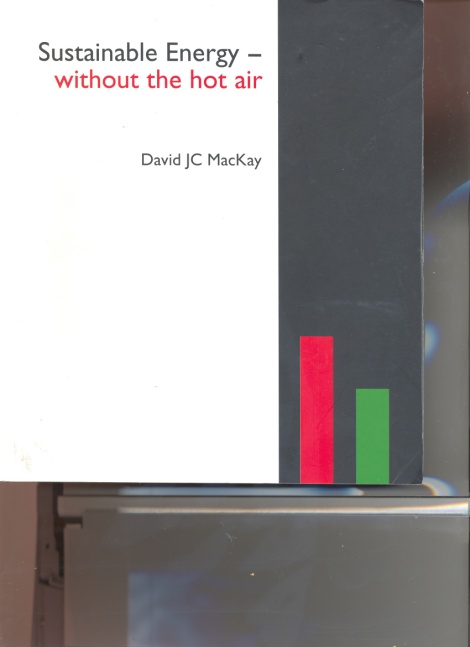 Every Big Counts
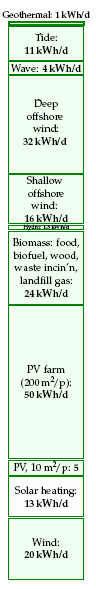 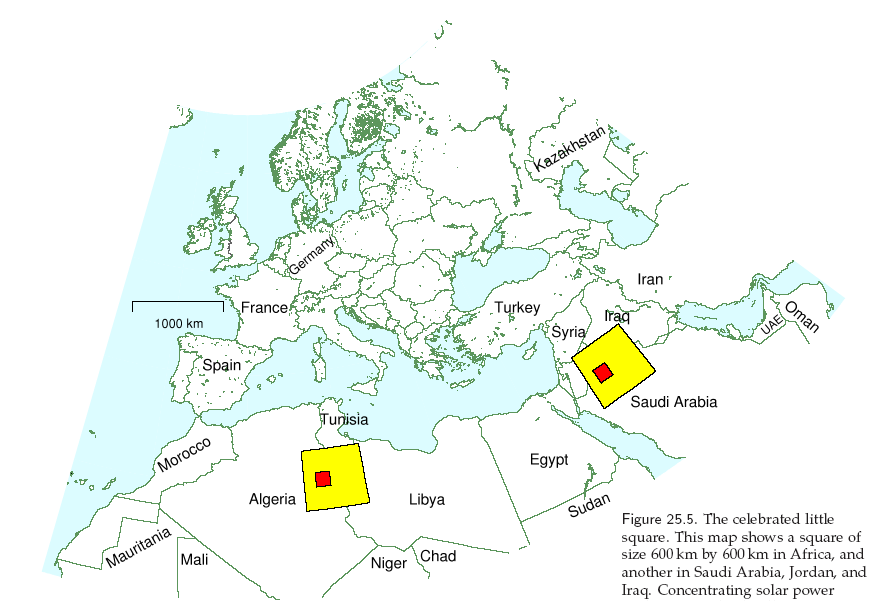 135 (5.6)
Other
People’s
back yard
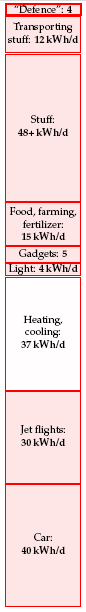 England
Supply Europe
Nuclear or concentrating
Solar in deserts
Gap
117 (4.8)
The “bigs”
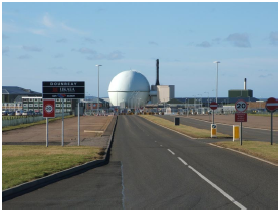 Fast breeder test facility
Dounreay, England
Heat 9.2
Nuclear
288 1 GW reactors
18 (0.75)
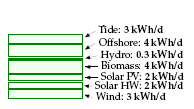 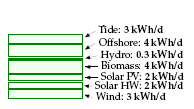 Jet 30
Car 10
consumption
cut
solution
reasonable
Max
green
Conclusions
Renewables must be supplemented by some combination of desert solar or nuclear
Renewables compete with agriculture for land surface
~30% reduction in demand possible
10.5 billion people can have ~135 kWh/p/d of sustainable energy and a European standard of living
Choices required
Resource supply is challenging no matter what choices